Traffic Analysis– Wireshark
CIS 6395, Incident Response Technologies
Fall 2016, Dr. Cliff Zou 
czou@cs.ucf.edu
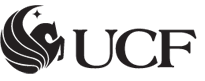 Acknowledgement
http://ilta.ebiz.uapps.net/ProductFiles/productfiles/672/wireshark.ppt

UC Berkley course “EE 122: Intro to Communication Networks”
http://www.eecs.berkeley.edu/~jortiz/courses/ee122/presentations/Wireshark.ppt
Other resources:
http://openmaniak.com/wireshark_filters.php
2
Motivation for Network Monitoring
Essential for Network Management
Router and Firewall policy
Detecting abnormal/error in networking
Access control
Security Management
Detecting abnormal traffic
Traffic log for future forensic analysis
3
Tools Overview
Tcpdump
Unix-based command-line tool used to intercept packets
Including filtering to just the packets of interest

Tshark
Tcpdump-like capture program that comes w/ Wireshark
Very similar behavior & flags to tcpdump

Wireshark
GUI for displaying tcpdump/tshark packet traces
4
Tcpdump example
Ran tcpdump on a Unix machine 
First few lines of the output:
01:46:28.808262 IP danjo.CS.Berkeley.EDU.ssh > adsl-69-228-230-7.dsl.pltn13.pacbell.net.2481: . 2513546054:2513547434(1380) ack 1268355216 win 12816
01:46:28.808271 IP danjo.CS.Berkeley.EDU.ssh > adsl-69-228-230-7.dsl.pltn13.pacbell.net.2481: P 1380:2128(748) ack 1 win 12816
01:46:28.808276 IP danjo.CS.Berkeley.EDU.ssh > adsl-69-228-230-7.dsl.pltn13.pacbell.net.2481: . 2128:3508(1380) ack 1 win 12816
01:46:28.890021 IP adsl-69-228-230-7.dsl.pltn13.pacbell.net.2481 > danjo.CS.Berkeley.EDU.ssh: P 1:49(48) ack 1380 win 16560
5
Similar Output from Tshark
1190003744.940437 61.184.241.230 -> 128.32.48.169 SSH Encrypted request packet len=48
1190003744.940916 128.32.48.169 -> 61.184.241.230 SSH Encrypted response packet len=48
1190003744.955764 61.184.241.230 -> 128.32.48.169 TCP 6943 > ssh [ACK] Seq=48 Ack=48 Win=65514 Len=0 TSV=445871583 TSER=632535493
1190003745.035678 61.184.241.230 -> 128.32.48.169 SSH Encrypted request packet len=48
1190003745.036004 128.32.48.169 -> 61.184.241.230 SSH Encrypted response packet len=48
1190003745.050970 61.184.241.230 -> 128.32.48.169 TCP 6943 > ssh [ACK] Seq=96 Ack=96 Win=65514 Len=0 TSV=445871583 TSER=632535502
6
Filters
We are often not interested in all packets flowing through the network
Use filters to capture only packets of interest to us

How to write filters?
Refer the tcpdump/tshark man page
Many example webpages on the Internet
7
Example
Capture only udp packets
tcpdump “udp”
Capture only tcp packets
tcpdump “tcp”
8
Example (contd.)
Capture only UDP packets with destination port 53 (DNS requests)
tcpdump “udp dst port 53”
Capture only UDP packets with source port 53 (DNS replies)
tcpdump “udp src port 53”
Capture only UDP packets with source or destination port 53 (DNS requests and replies)
tcpdump “udp port 53”
9
Example (contd.)
Capture only packets destined to longwood.eecs.ucf.edu
tcpdump “dst host longwood.eecs.ucf.edu”
Capture both DNS packets and TCP packets to/from longwood.eecs.ucf.edu
tcpdump “(tcp and host longwood.eecs.ucf.edu) or udp port 53”
10
[Speaker Notes: Ping quasar.cs.berkeley.edu.
Demonstrates the use of “or”]
Running tcpdump
Requires superuser/administrator privileges on Unix
http://www.tcpdump.org/
You can do it on your own Unix machine
You can install a Linux OS in Vmware on your windows machine

Tcpdump for Windows
WinDump:   http://www.winpcap.org/windump/
Free software
11
So What is WireShark?
Packet sniffer/protocol analyzer
Open Source Network Tool
Latest version of the ethereal tool
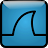 What is tShark?
The command-line based packet capture tool 
Equivalent to Wireshark
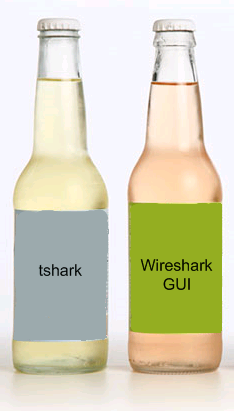 13
Network Layered Structure
What is the Internet?
Web, Email, VOIP
Application
Application
TCP, UDP
Transport
Transport
IP
Network
Network
Ethernet, cellular
Data Link
Data Link
Physical link
14
Wireshark Interface
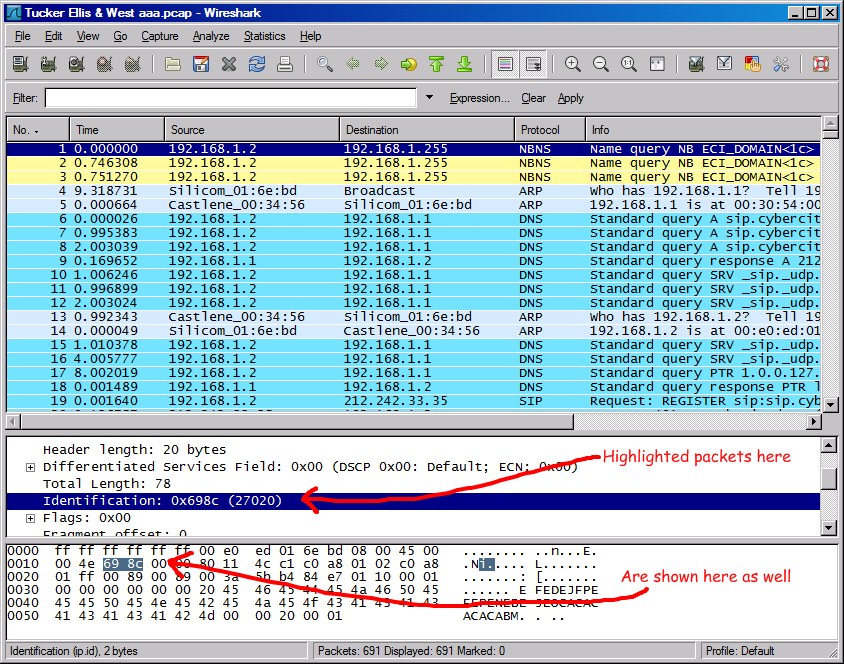 15
Wireshark Interface
16
Status Bar
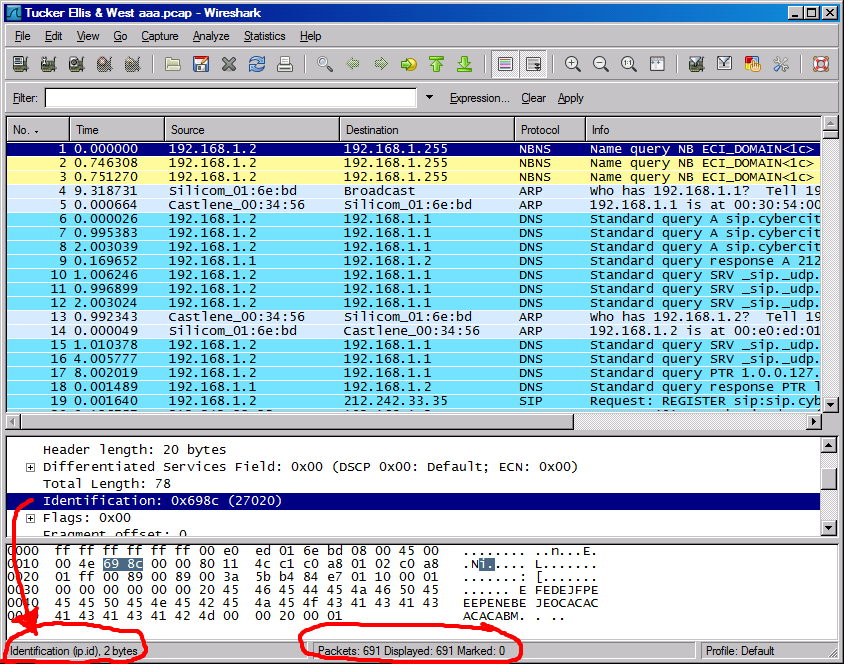 17
Capture Options
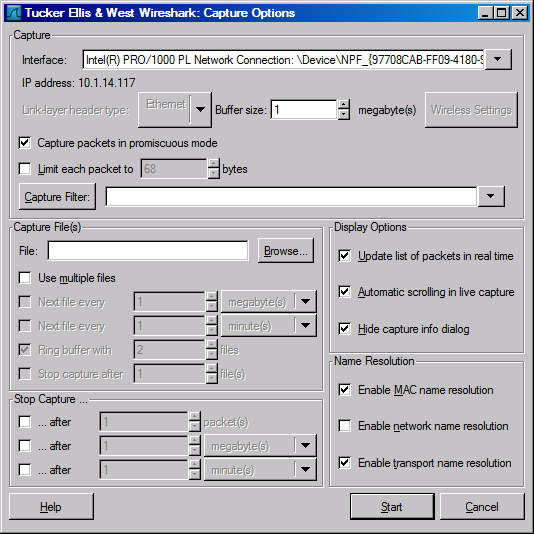 Promiscuous mode is used to
Capture all traffic

In many cases this does not work:
Network driver does not support
You are on a switch LAN
Capture Filter
There are some pre-built capture filters that you can use:
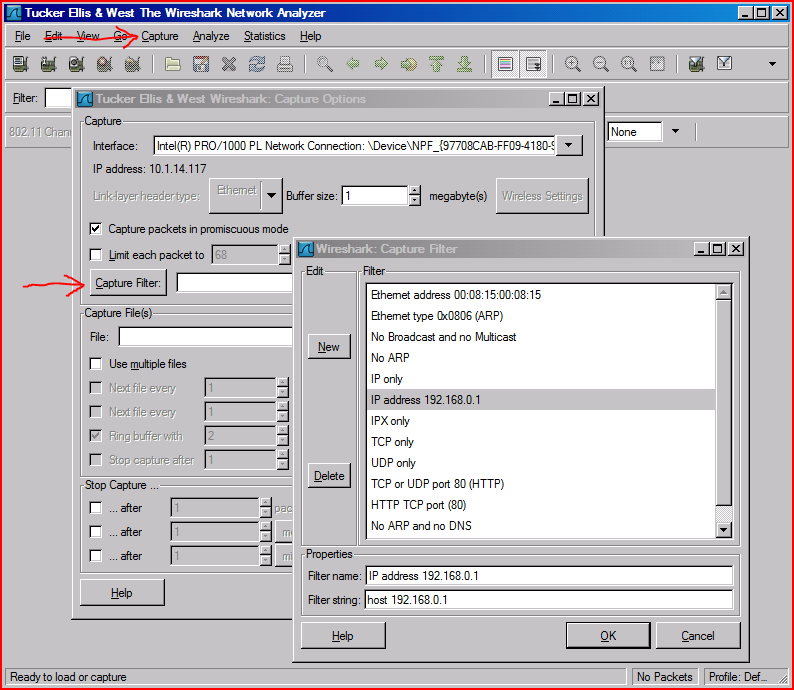 Capture Filter examples
host 10.1.11.24

host 192.168.0.1 and host 10.1.11.1

tcp port http

ip

not broadcast not multicast

ether host 00:04:13:00:09:a3
Capture Buffer Usage
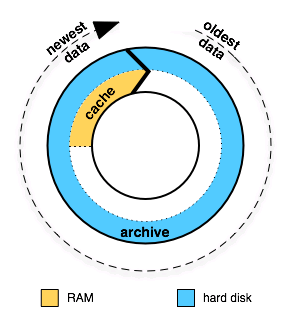 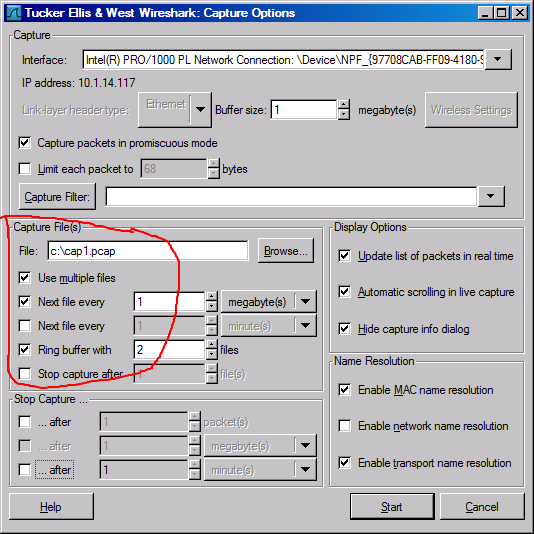 Display Filters (Post-Filters)
Display filters (also called post-filters)
Only filter the view of what you are seeing
All packets in the capture still exist in the trace

Display filters use their own format and are much more powerful then capture filters
Display Filter
There are some basic pre-built display filters, too
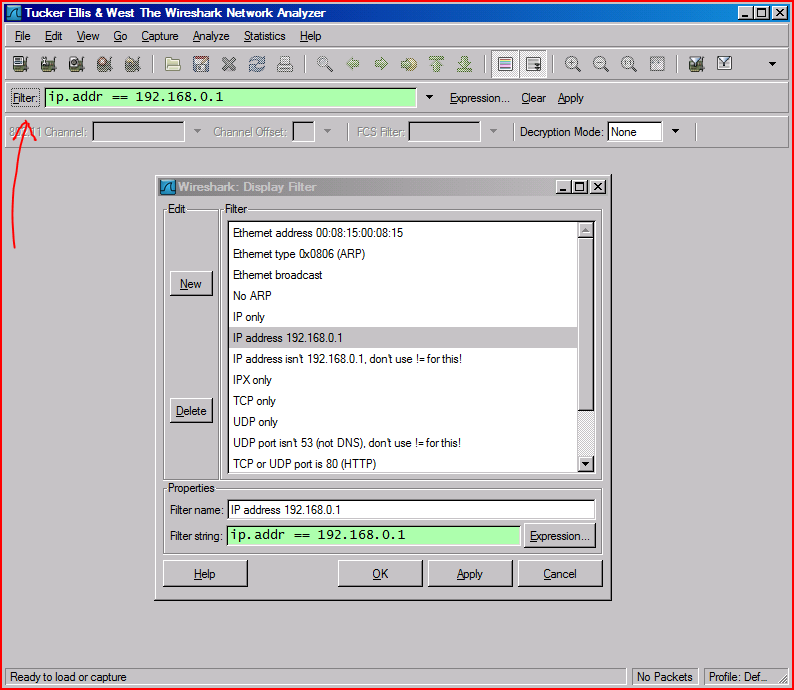 Display Filter Examples
ip.src==10.1.11.00/24
  
ip.addr==192.168.1.10 && ip.addr==192.168.1.20
  
tcp.port==80 || tcp.port==3389
  
!(ip.addr==192.168.1.10 && ip.addr==192.168.1.20) 
  
(ip.addr==192.168.1.10 && ip.addr==192.168.1.20) && (tcp.port==445 || tcp.port==139)
 
(ip.addr==192.168.1.10 && ip.addr==192.168.1.20) && (udp.port==67 || udp.port==68)
 
tcp.dstport == 80
Display Filter
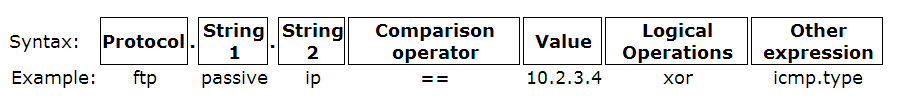 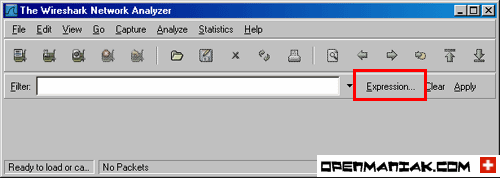 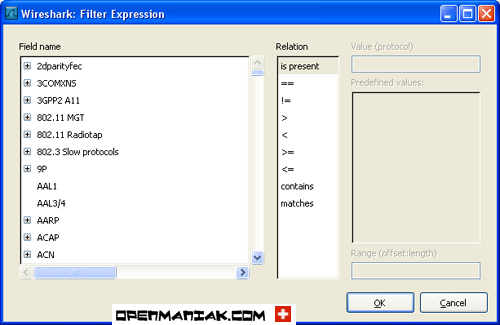 There are thousands of pre-defined
protocol fields that 
You can use in the display filter!
26
32 bits
source port #
dest port #
sequence number
acknowledgement number
head
len
not
used
Receive window
U
A
P
R
S
F
checksum
Urg data pnter
Options (variable length)
application
data 
(variable length)
TCP segment structure
URG: urgent data 
(generally not used)
counting
by bytes 
of data
(not segments!)
ACK: ACK #
valid
# bytes 
rcvr willing
to accept
PSH: push data now
RST, SYN, FIN:
connection estab
(setup, teardown
commands)
Internet
checksum
(as in UDP)
Display Filter
String1, String2 (Optional settings):
Sub protocol categories inside the protocol.
Look for a protocol and then click on the "+" character.
Example:
tcp.srcport == 80
tcp.flags == 2
SYN packet
Or use “Tcp.flags.syn==1”
tcp.flags == 18
SYN/ACK

Note of TCP Flag field:
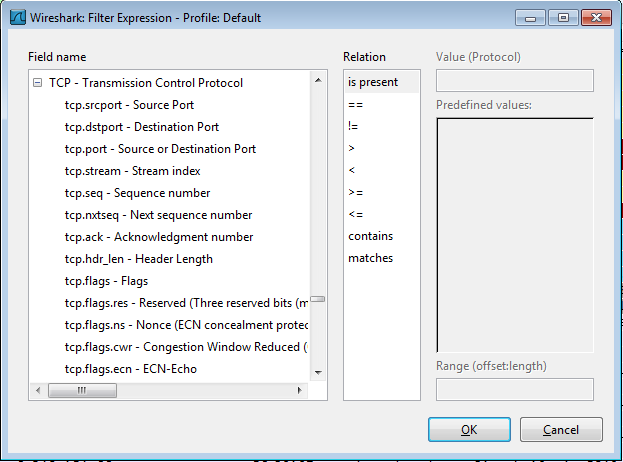 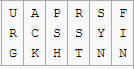 28
Display Filter Expressions
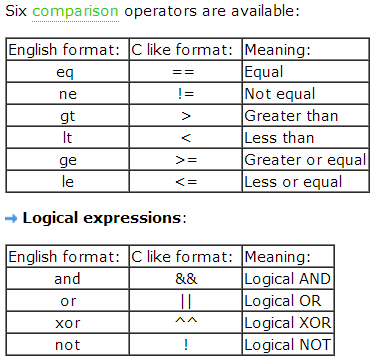 snmp || dns || icmp
Display the SNMP or DNS or ICMP traffics.
tcp.port == 25	 
Display packets with TCP source or destination port 25.
tcp.flags	
Display packets having a TCP flags
tcp.flags.syn == 0x02	
Display packets with a TCP SYN flag.
If the filter syntax is correct, it will be highlighted in green, 
otherwise if there is a syntax mistake it will be highlighted in red.
Correct syntax
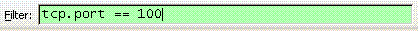 Wrong syntax
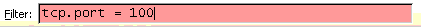 29
Save Filtered Packets as Text After Using Display Filter
We can save all filtered packets in text file for further analysis
Operation:
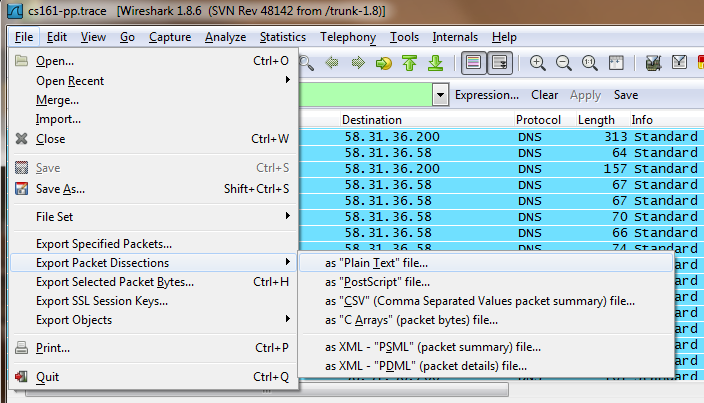 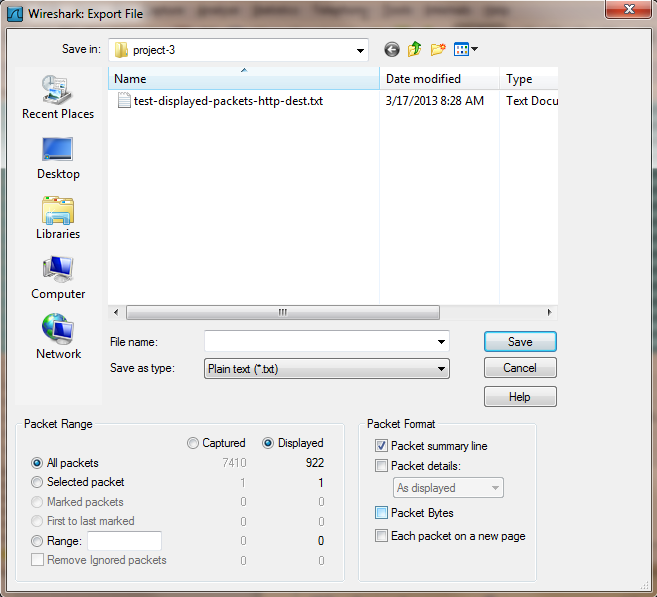 FileExport packet dissections 
as “plain text” file

1). In “packet range” option, select “Displayed”

2). In choose “summary line” or “detail”
30
Save Filtered Packets in Wireshark format After Using Display Filter
We can also save all filtered packets in the original wireshark format for further analysis
Operation:
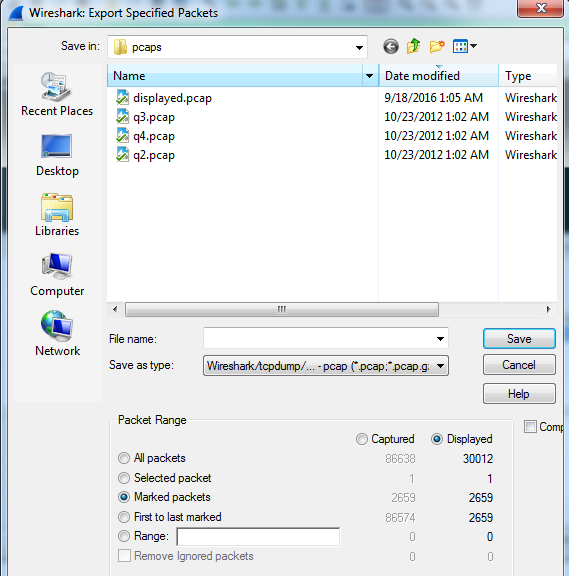 Enter Display filter to show packets you want
Go to "Edit>" and choose "Mark all displayed packets“
Go to “File”  Export specific packets…
Choose the option “Marked packets” to save the file
31
Protocol Hierarchy
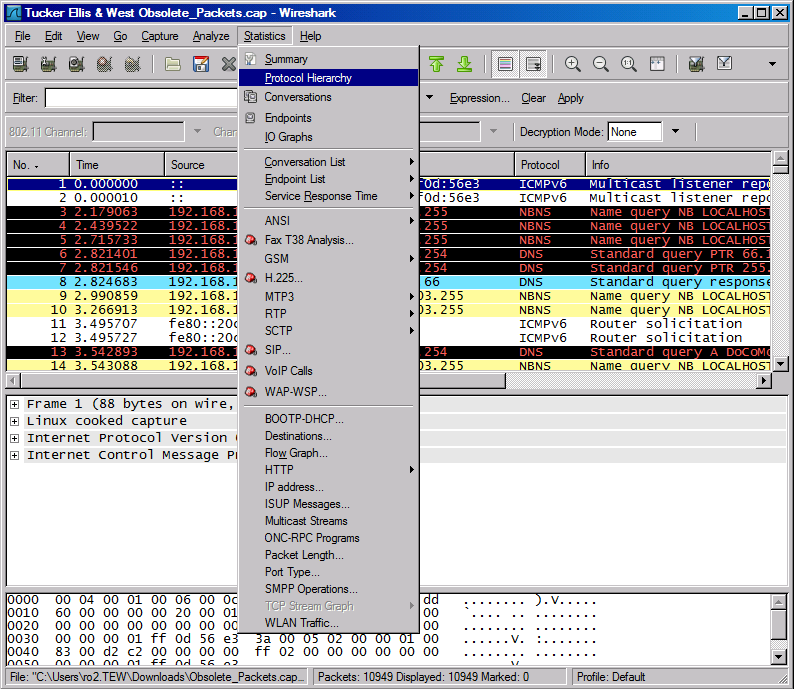 Protocol Hierarchy
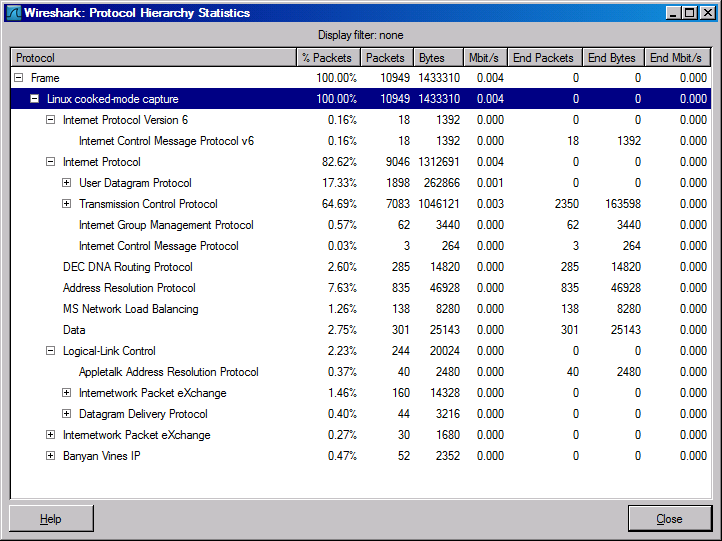 Follow TCP Stream
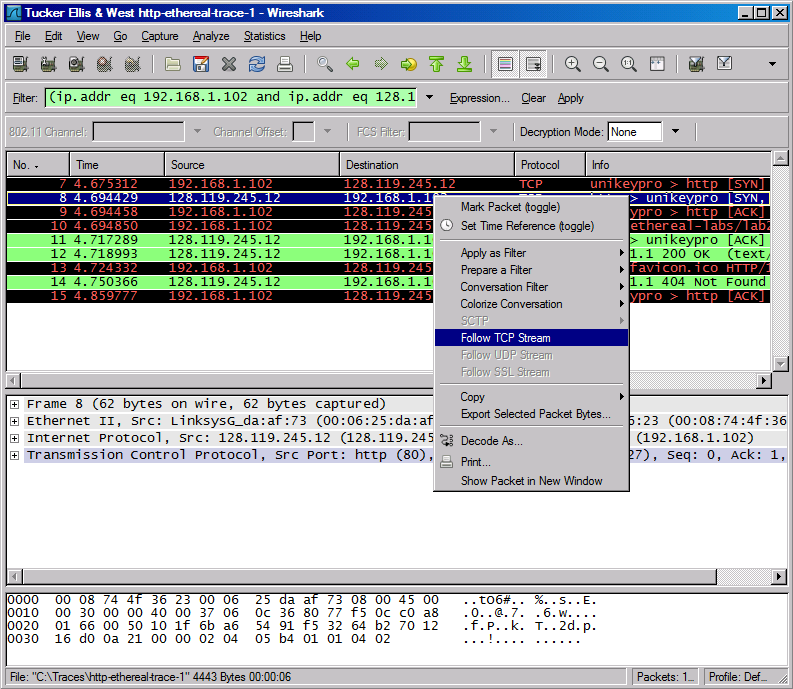 Follow TCP Stream
red - stuff you sent       blue - stuff you get
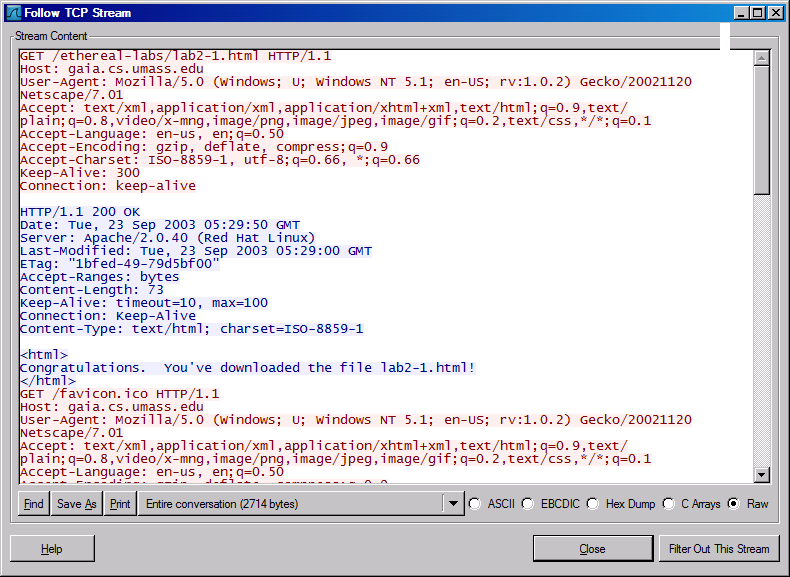 Filter out/in Single TCP Stream
When click “filter out this TCP stream” in previous page’s box, new filter string will contain like:
http and !(tcp.stream eq 5)
So, if you use “tcp.stream eq 5” as filter string, you keep this HTTP session
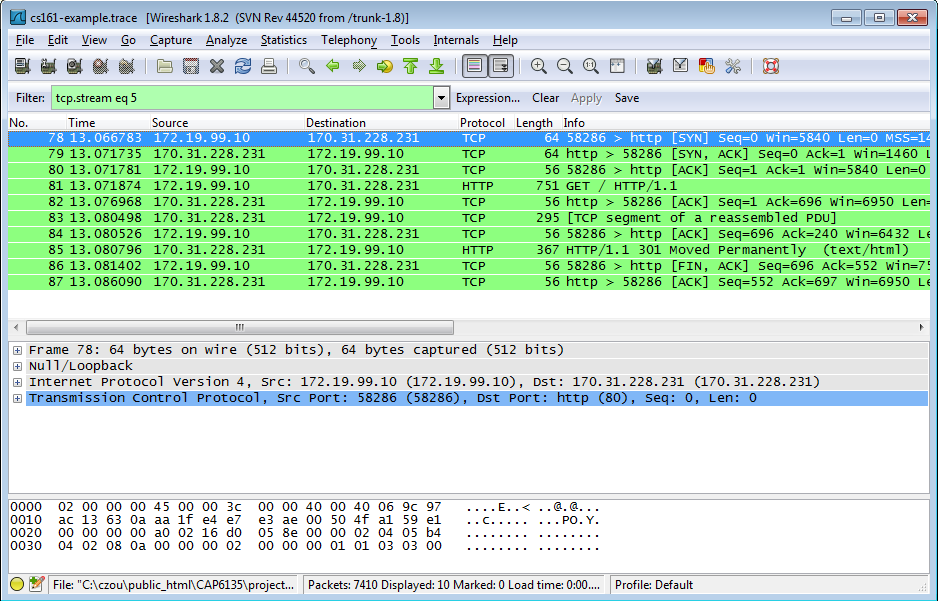 36
Expert Info
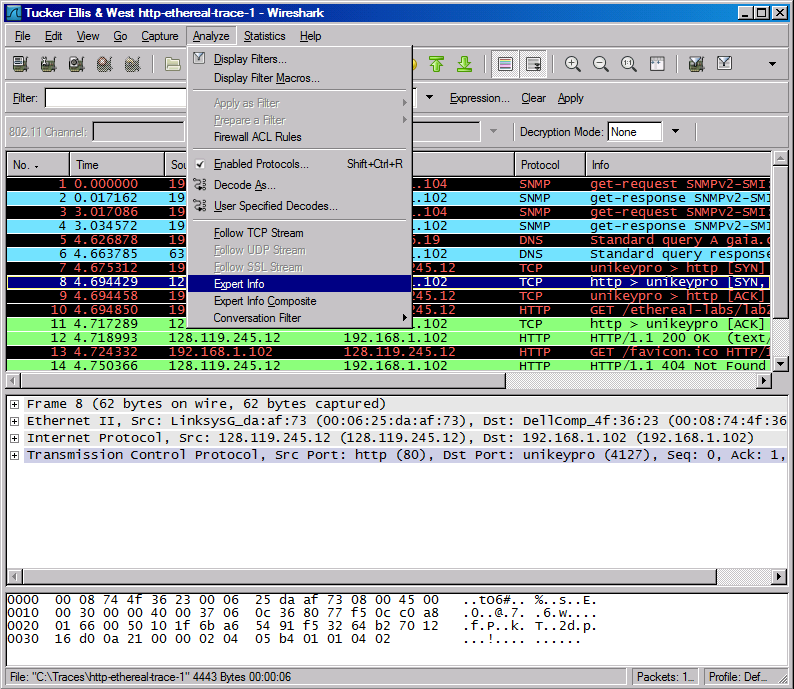 Expert Info
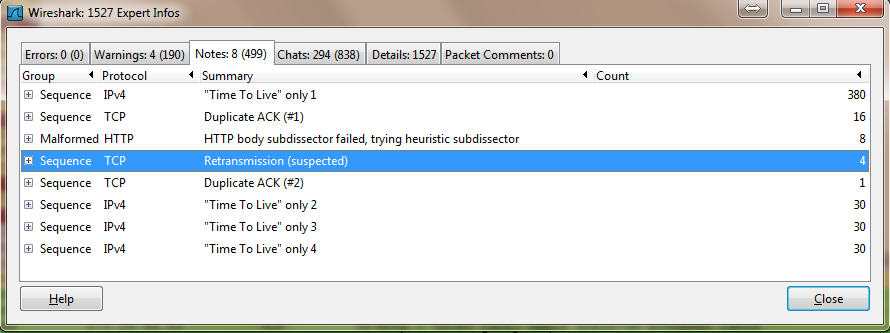 Conversations
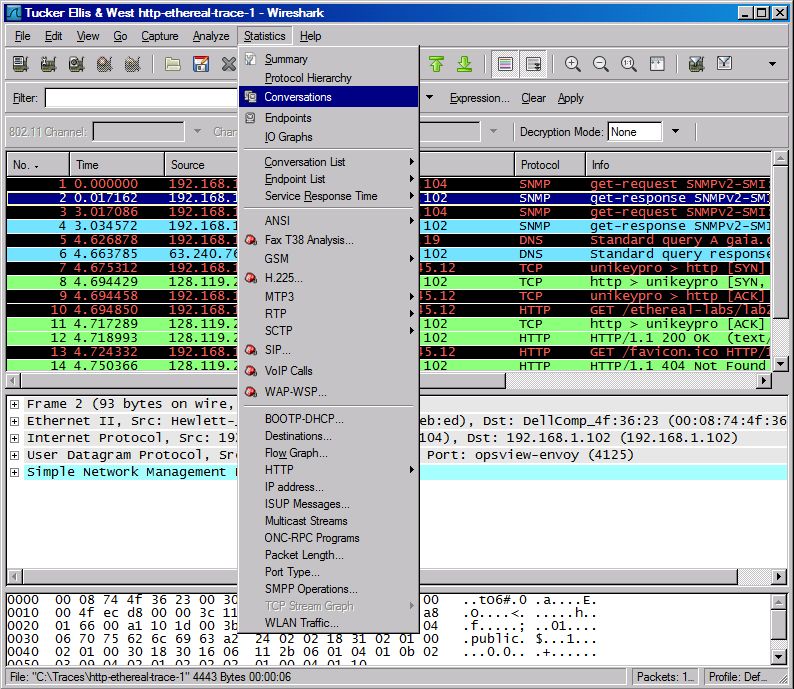 Conversations
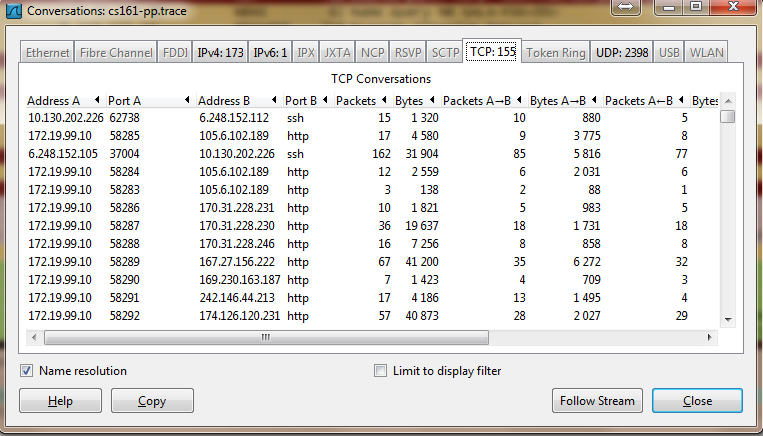 Use the “Copy” button to copy all text into clipboard






Then, you can analyze this text file to get what statistics you want
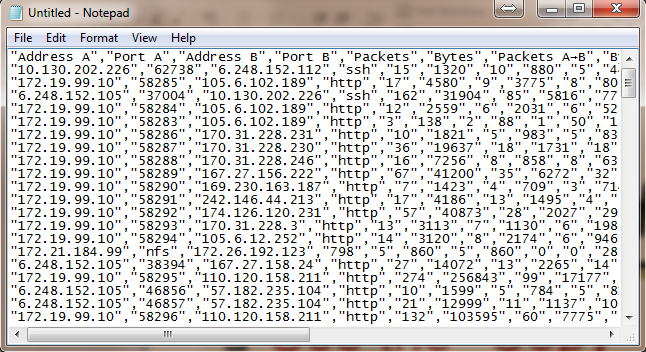 41
Find EndPoint Statistics
Menu “statistics”  “endpoint list”  “TCP”






You can sort by field
“Tx” : transmit     “Rx” : receive
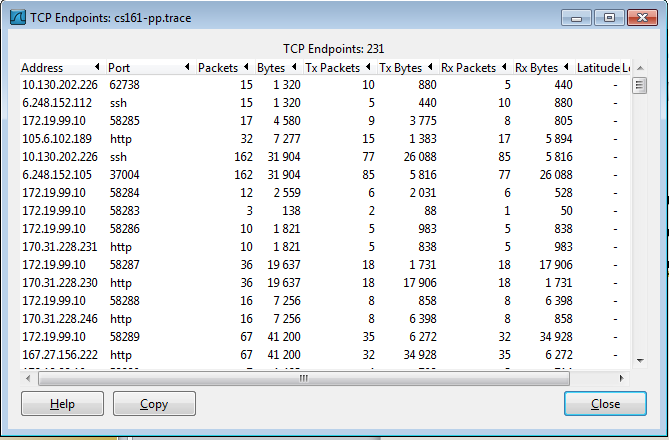 42
Find EndPoint Statistics
Use the “Copy” button to copy all text into clipboard






Then, you can analyze this text file to get what statistics you want
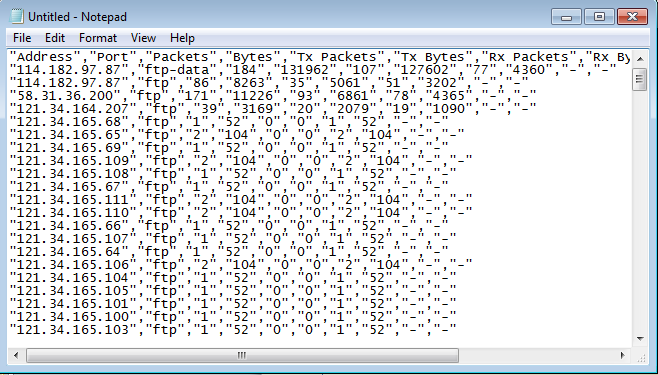 43
Export HTTP
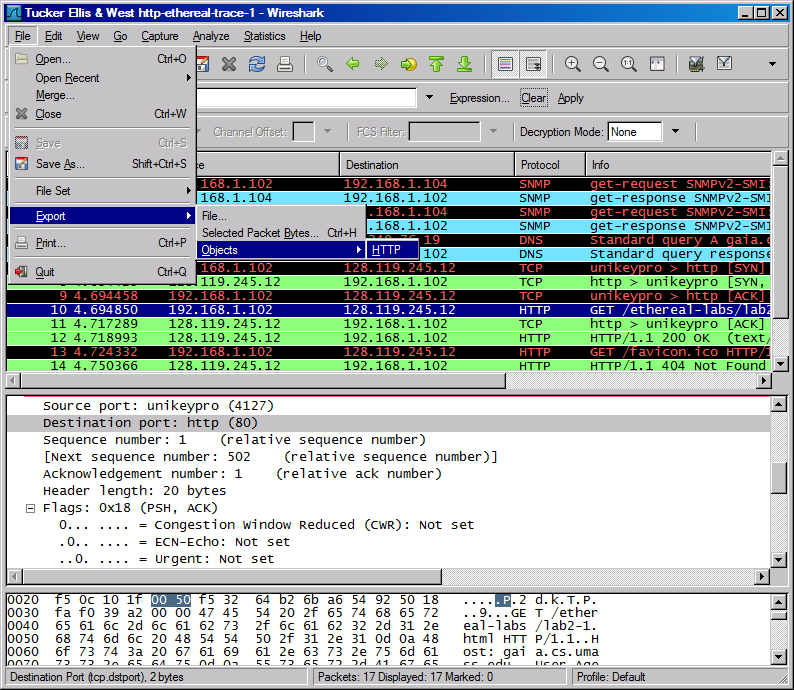 Export HTTP Objects
Now you can save all files transmitted in Web traffic!
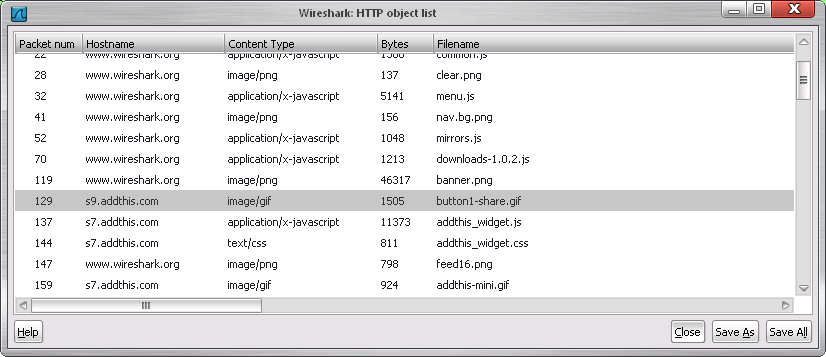 HTTP Analysis
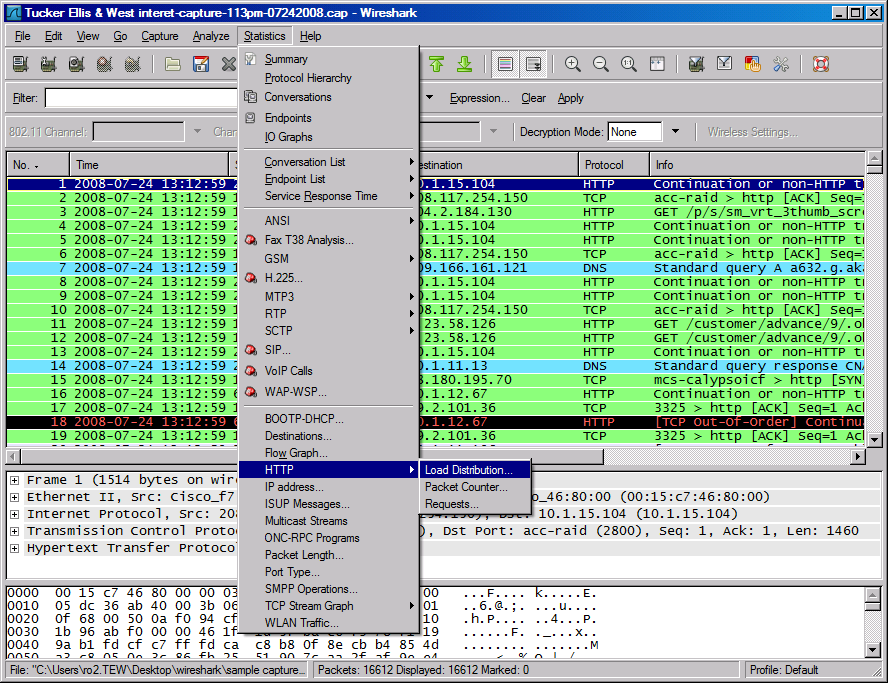 HTTP Analysis – Load Distribution
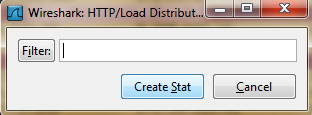 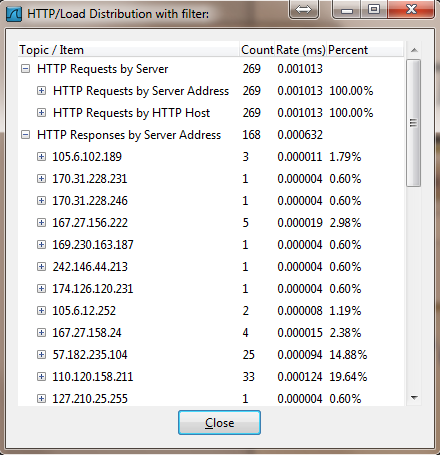 Click “Create Stat” button
You can add “filter” to only
Show selected traffic
HTTP Analysis – Packet Counter
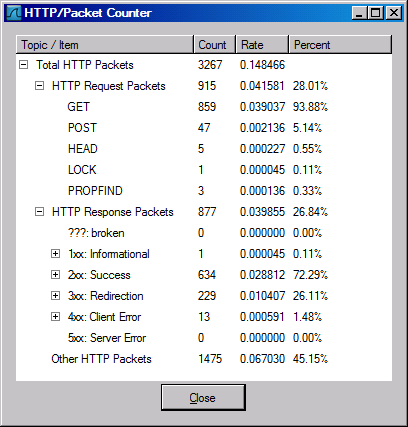 HTTP Analysis – Requests
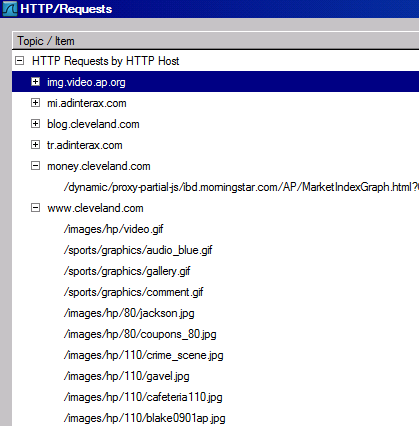 Improving WireShark Performance
Don’t use capture filters
Increase your read buffer size
Don’t update the screen dynamically
Get a faster computer
Use a TAP
Don’t resolve DNS hostnames
Post-Processing Text File
For saved text-format packet files, further analysis needs coding or special tools
One useful tool on Unix:  Grep
On Windows:  PowerGrep  http://www.powergrep.com/
Command-line based utility for searching plain-text data sets for lines matching a regular expression.
51
Basic usage of Grep
Command-line text-search program in Linux
Some useful usage:
Grep ‘word’ filename    # find lines with ‘word’
Grep –v ‘word’ filename # find lines without ‘word’
Grep ‘^word’ filename   # find lines beginning with ‘word’
Grep ‘word’ filename > file2  # output lines with ‘word’ to file2
ls -l | grep rwxrwxrwx   # list files that have ‘rwxrwxrwx’ feature
grep  '^[0-4]‘ filename # find lines beginning with any of the numbers from 0-4
Grep –c ‘word’ filename    # find lines with ‘word’ and print out the number of these lines
Grep –i ‘word’ filename  # find lines with ‘word’ regardless of case
Many tutorials on grep online
http://www.cyberciti.biz/faq/howto-use-grep-command-in-linux-unix/
http://www.thegeekstuff.com/2009/03/15-practical-unix-grep-command-examples/
52
On-line Wireshark Trace Files
Public available .pcap files:
http://www.netresec.com/?page=PcapFiles

http://www.tp.org/jay/nwanalysis/traces/Lab%20Trace%20Files/

Wiki Sample capture
https://wiki.wireshark.org/SampleCaptures
53
Example Trace File and Questions
Network Forensic Puzzle Contests
http://forensicscontest.com/2010/02/03/puzzle-4-the-curious-mr-x
SharkFest'15 Packet Challenge
https://sharkfest.wireshark.org/assets/presentations15/packetchallenge.zip
54